管理實務-報告
夜四技工管四甲
9A052049 藍雯祺
找出一家擁有競爭優勢維持超過十年的企業為例，它的競爭優勢來源是甚麼？	並描述他能持續這麼久的原因。
統一企業-企業簡介
統一企業得主要業務為食品相關之製造加工及銷售，由於其事業起源於南台灣，故成立初期間曾有【南統一，北味全】之譽稱。

目前統一的食用類製品在台灣的市場占有率相當高，經過數十年發展，已經跨入零售ˋ物流ˋ貿易ˋ投資等領域，朝大型企業集團發展。
統一企業-標誌
翅膀三條斜線與延續向左上颺的身軀，
代表「三好一公道」的品牌精神。
另一方面也象徵以愛心ˋ誠心ˋ信心為基礎，
為消費者提供商品及服務，
以及產品其中創新突破的寓意。
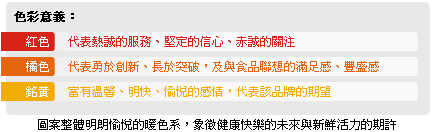 統一企業-經營理念
統一企業自創業以來，即遵循企業創始人吳修齊先生所秉持之「三好一公道」的經營理念，以多角經營ˋ宏觀眼光ˋ重視人才等方針，競競業業地塑造出「誠實苦幹ˋ創新求進」的立業精神。
統一企業-企業題景
統一企業由台灣南部的一個鄉鎮出發，經過四十年的努力，現今已發展到遍布全島ˋ跨足大陸ˋ東南亞ˋ邁向全球的規模，成為一個宗額性的健康服務民生產業集團。除了堅持「三好一公道」的經營理念外，更期許能演奏出「易手勇為大家喜愛的食品交響曲」，提升消費者的生活質量與生命價值。
統一企業-發展歷程
1992年1月13日，統一企業集團在中國大陸投資設立的第一個工廠-新疆統一企業食品有限公司正式成立。本著「取之於大陸，用之於大陸」的原則，通過開發更多健康的產品ˋ提供就業機會ˋ引進先進的企業管理經驗ˋ積極納稅ˋ熱心扶持本土協力廠商等相關環節，公司力圖偉大陸的經濟建設和民眾的健康做出更多的貢獻。當前，統一企業已成為大陸食品業界投資最大的幾個外資企業之一。
統一企業-社會責任
統一企業深刻體認「永續發展」為21世紀企業經營所必須面對之挑戰目標;在追求成長的同時，我們不忘善盡企業社會責任，除了持續提升生產技術ˋ產品質量，引進推廣節能ˋ減廢ˋ清潔生產ˋ提升污染防治技術，致力環境保護之外，塑造安全衛生與舒適的工作環境，亦為我們的責人，持續落實既有工安管理規定以及引進先進管理技術，並古禮員工積極參與工安活動，提升工安意識，提升企業安全文化。
統一企業-分公司
新疆統一企業食品有限公司-新疆統一地處穆斯林聚集區，是連接內地和中亞的重要樞紐，也是通往歐亞大陸的橋頭堡。

昆山統一企業食品有限公司-憑藉東林上海，西毗蘇錫常，輻射三角得天獨厚的地理條件。依靠巨大的消費潛力，昆山統一已經成為大陸統一企業在華東地區最重要的生產基地之一。
統一企業-成功因素
統一企業雖不敢自稱「成功」，在此卻願提出幾點個人管理心得和大家分享。
台灣的經濟狀況，從早期的家族企業，到現在國外大型企業不斷進駐，變化頗巨；經營的觀念也應更新以因應變局。在此，我想與大家溝通一些管理和經營上的觀念，因為一個經營者的理念，和其管理方式以及公司的企業文化有著密切不可分的關係。例如一個企業的基本觀念應該是：能為消費者做些什麼？又如在現在企業要跨向國際化時，心中要時時想到企業的企業識別系統(CIS)是否與經營理念相符。
另一點公司經營成功關鍵是：董監事是否和諧？統一企業非常幸運的，各董監事之間都非常和諧，因此不致像有些企業因董監事不協調，而對各項政策窒礙難行。而所謂家族企業，當然也應有其運行的規範。我建議家族企業可成立控股公司，如此可減少股東或各家族成員間的磨擦，使公司營運順利。也就是說投資一定要和經營分開。
如前面所說，「資訊」的運用是未來企業經營的利器。以到大陸投資為例，便應充分掌握其當前局勢變化的資訊。例如中國大陸現已逐漸形成；新疆和烏蘇江等地區已和北京關係愈來愈疏遠。而香港到一九九七年回歸大陸時，得可能是廣東「香港化」的局面。，而未來「國家資訊基礎建設」和衛星的發展，更會將整個企業經營的形態改觀。
統一企業的管理有一特色，每個幹部都要寫週報，藉以為上下溝通的管道。每三個月有「季面談」(season organizational interview ，簡稱SOI)，主管和部屬一對一的談，檢視上季所應允要做到的業績，這季是否做到？如果沒有，原因何在？或需要什麼支援。這些面談對凝聚公司整體旳力量非常重要。投入了那些力量，就要清楚的明白產生了哪些效果。如此，漸漸的，在所預期的和產出之間，差距會越來越少。
通路和行銷關係也是絕不可忽略的，通路尤其對食品對影響得大。例如統一當年不惜投資7-ELEVEN和統一麵包，其實目的不是在當下獲利，而是在建立通路。再次強調，消費者的行為隨著時代潮流不斷的在改變、市場也因個人口味的差異化而愈分愈越細。這些都是經營者要投注極大心力去關注的。
企業在即將邁向二十一世紀的關鍵時刻，面臨許多極具挑戰性的契機，在這個富戰略性的時代，如何運用最佳的經營理念與管理策略，使企業能如虎添翼般的贏得競爭優勢，是企業界共同深思的課題。在此，個人提出了前面幾項企業經營的方法。即使擁有了葵花寶典，最重的關鍵因素乃在執行者與其成效，企業要求生、求利、求旺仍必須「反求諸己」要才能從容的迎接成功的到來。
報告完畢 謝謝大家